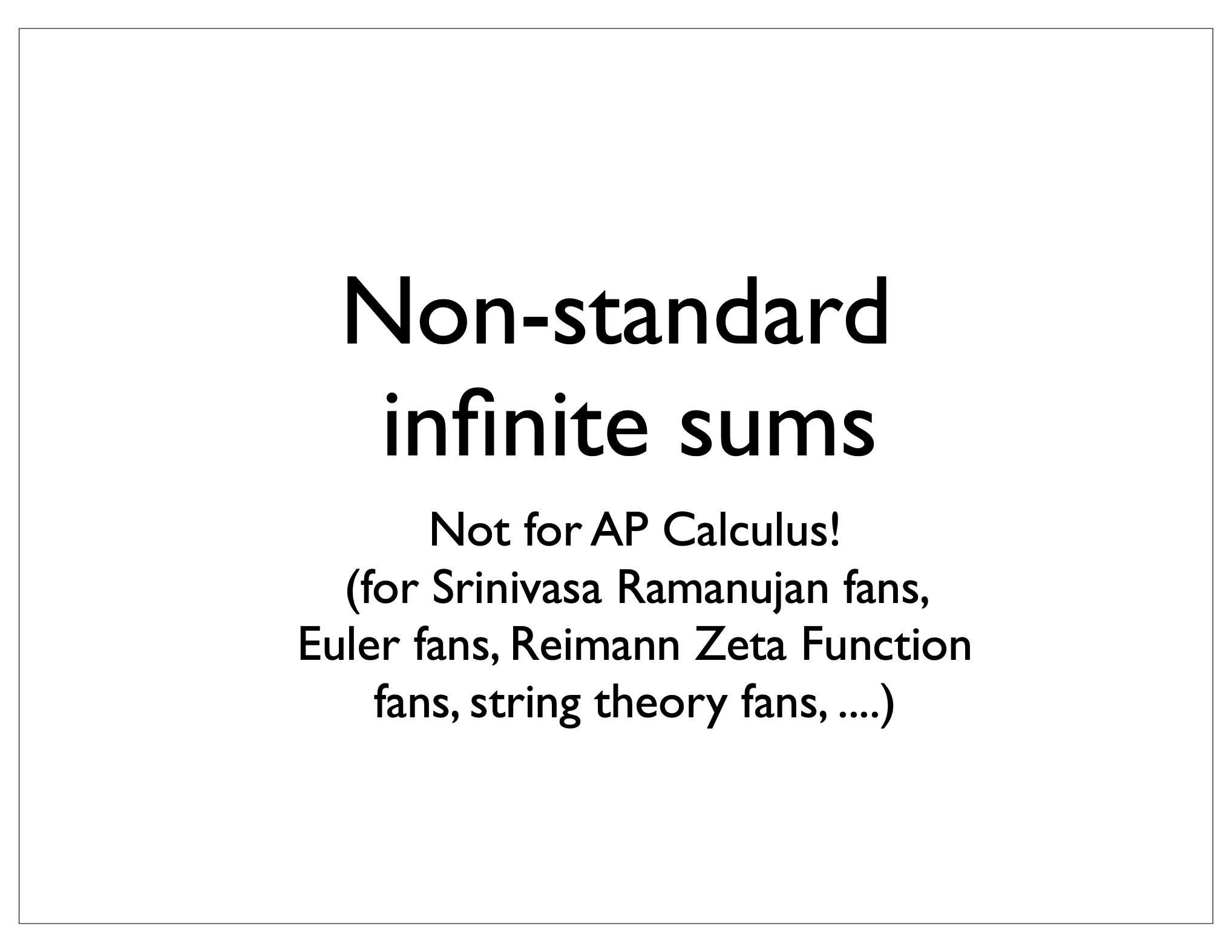 Dom Luigi Guido Grandi, OSBCam 1671-1742
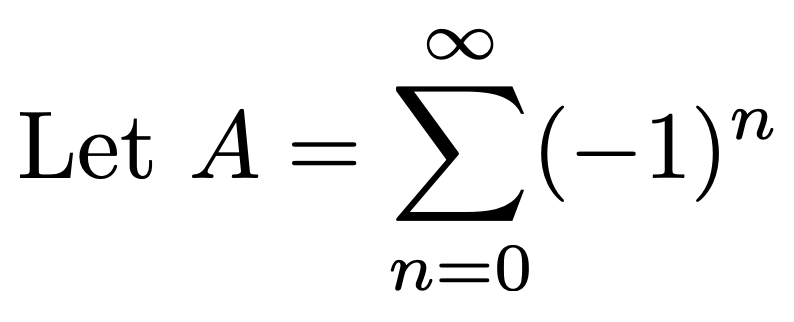 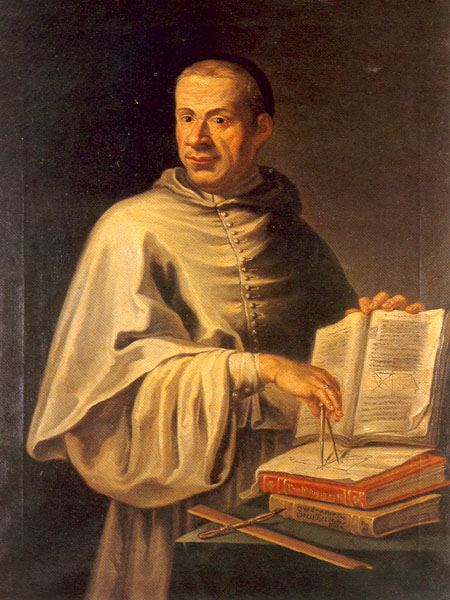 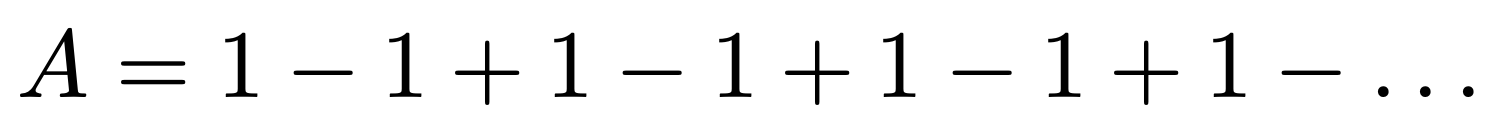 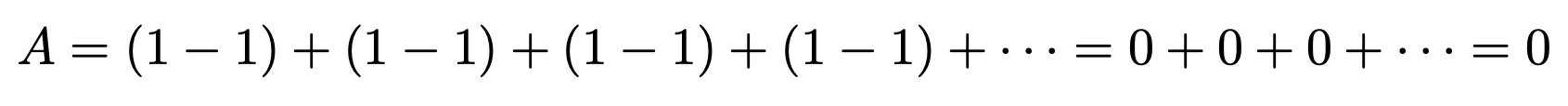 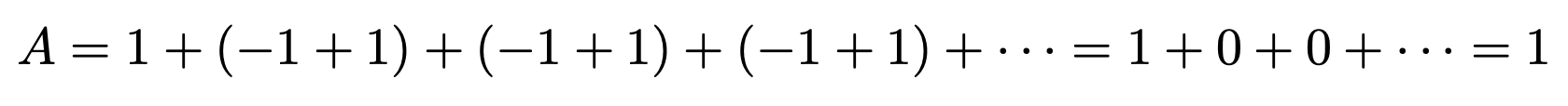 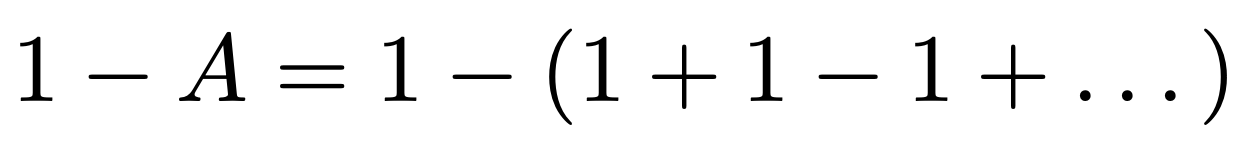 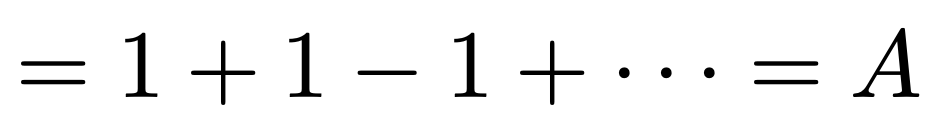 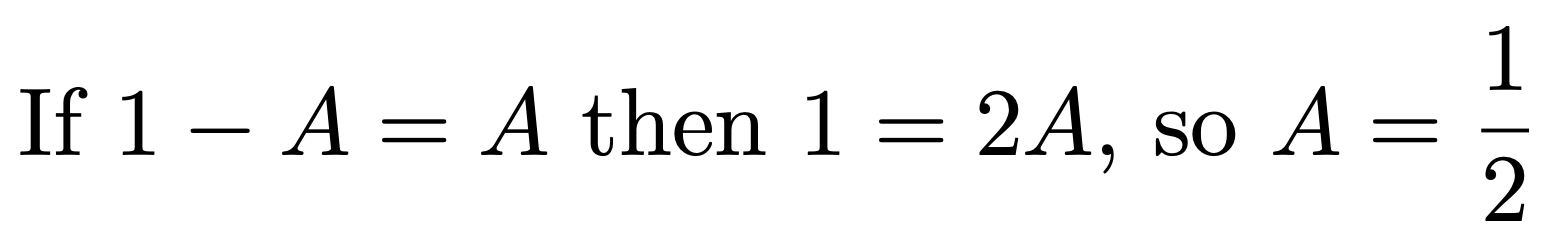 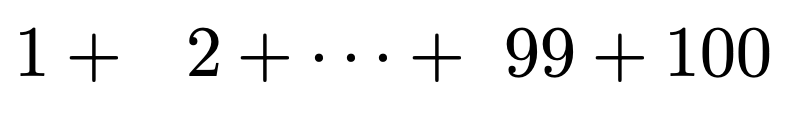 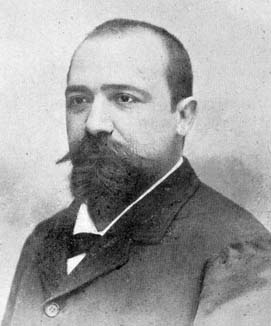 Adding the counting numbers
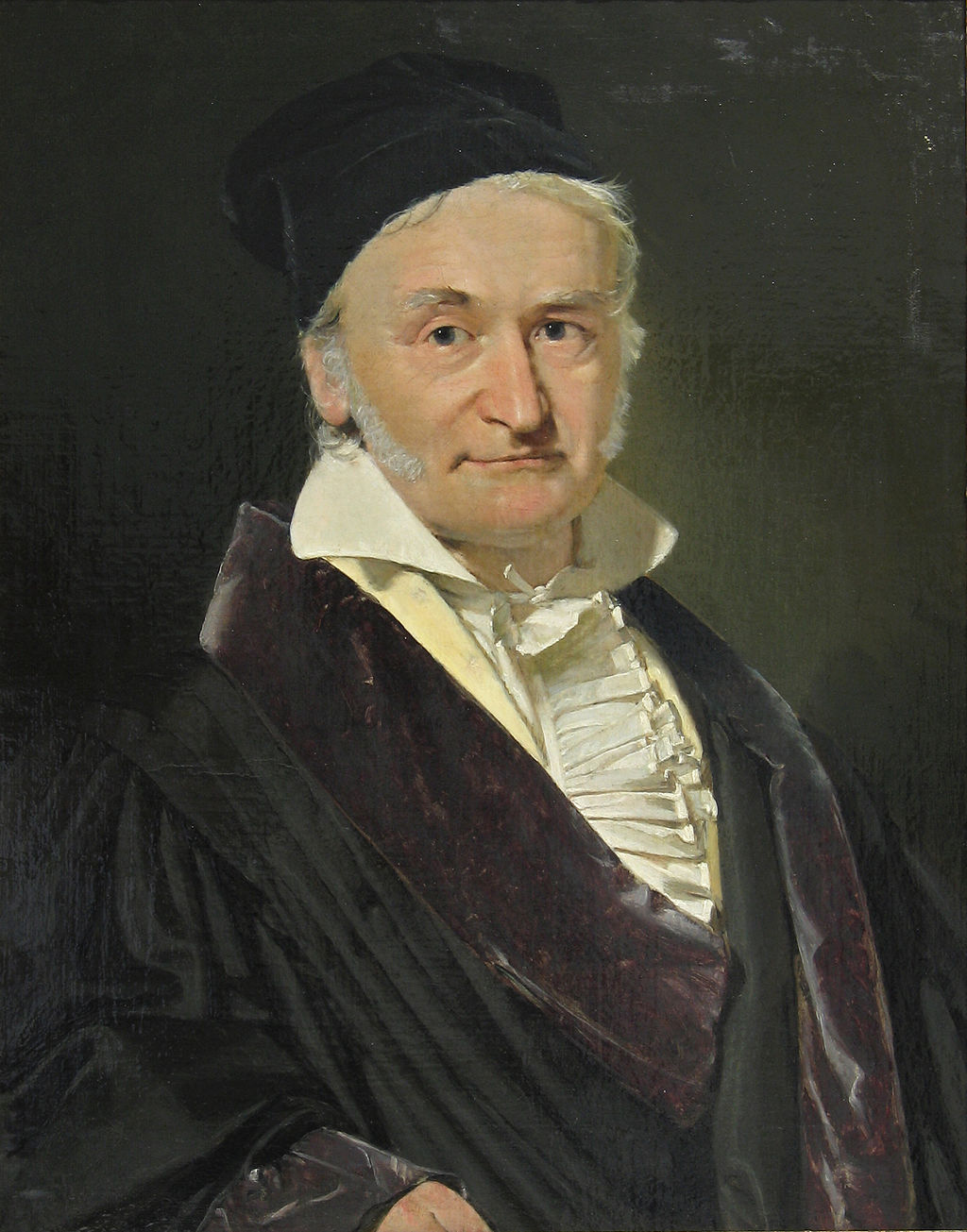 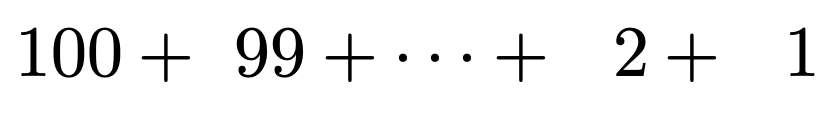 Karl Friedrik Gauß (1777-1855)
Ernesto Cesàro (1859-1906)
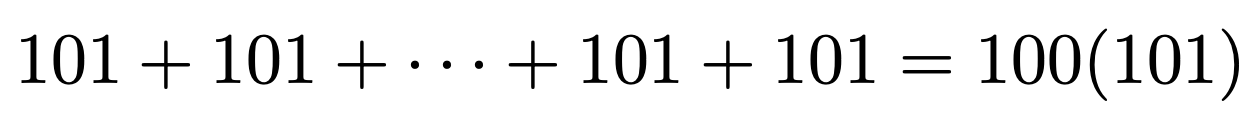 Cesàro Summation
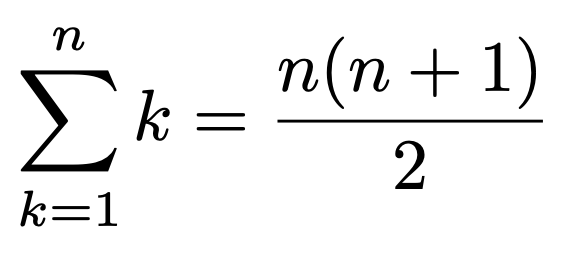 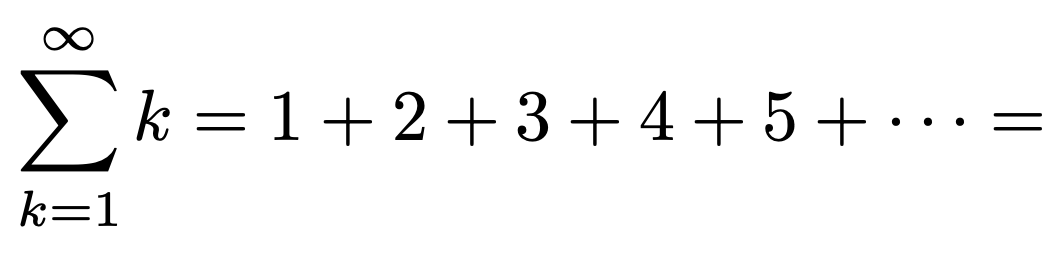 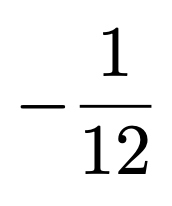 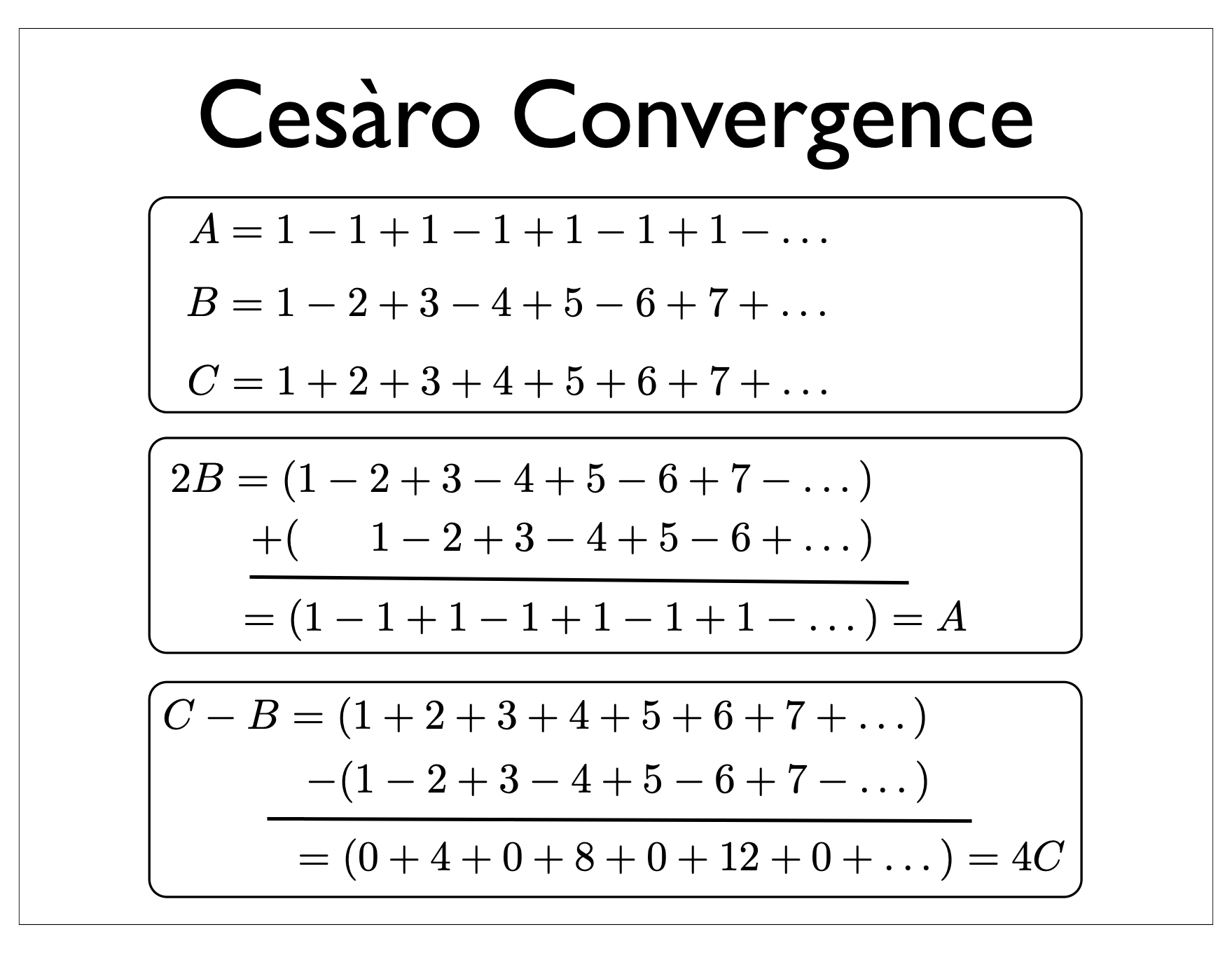 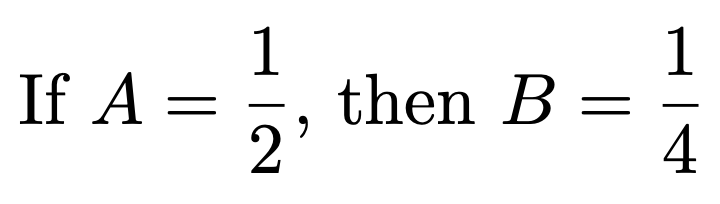 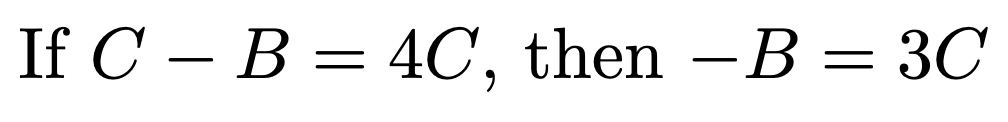 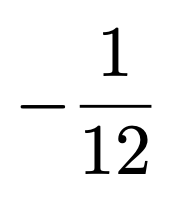 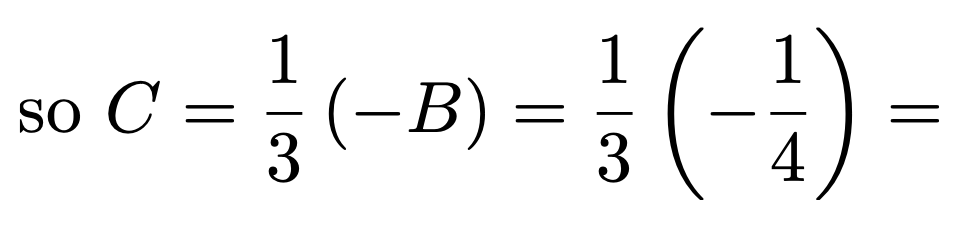